Paper Reading and Writing
Dr. Padmaja Joshi
Associate Director
C-DAC Mumbai
Reading
Journal Papers
Conference Papers
Books
Reports
Paper Reading & Writing            Grand  Cohort 2018
07-07-2018
2
Reading Abstract and Conclusion
‘Understanding through referred literature
Understanding Results
Paper Reading & Writing            Grand  Cohort 2018
07-07-2018
3
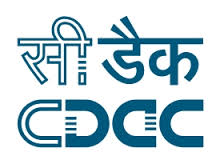 Survey Paper
White Paper
Concept Paper
Experience Paper
Research
Paper
Paper Reading & Writing            Grand  Cohort 2018
07-07-2018
4
What is required?
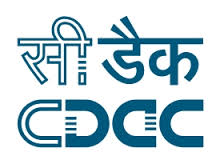 Concept/ Contribution
Motivation / Need
Literature survey 
Completeness of the concept
Empirical validation
Conclusion
Paper Reading & Writing            Grand  Cohort 2018
07-07-2018
5
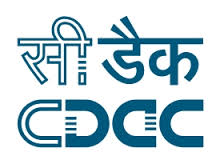 Identification of the uniqueness in contribution
Explain what the problem statement is  or what is addressed in the paper
What is the motivation of choosing the statement
Originality
Explain in your own words rather than copy paste
Maintaining the flow while writing
Bring completeness
Paper Reading & Writing            Grand  Cohort 2018
07-07-2018
6
Structure
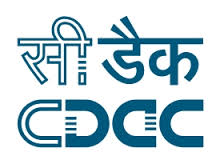 Title & Authors
Abstract
Introduction
Background
Literature Survey
Approach/ concept
Concept Detailing
Experimentation
Analysis
Conclusion
References
Paper Reading & Writing            Grand  Cohort 2018
07-07-2018
7
Process
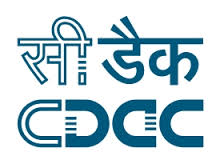 Decide the problem statement
Create Outline
Do identify the work done in the domain- include papers, thesis, reports, patents
Bring out the concept well with the necessary background
Test and provide mathematical or empirical support through validations
Paper Reading & Writing            Grand  Cohort 2018
07-07-2018
8
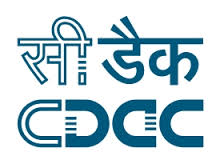 Abstract Introduction&Conclusion
Paper Reading & Writing            Grand  Cohort 2018
07-07-2018
9
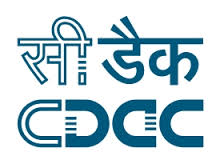 ABSTRACT
Gist of the paper
Shortest 
CONCLUSION
Conclusions extracted from the work, experimentation analysis
Do not conclude something that is not proven in your paper
Should cover all points discussed in the paper
Paper Reading & Writing            Grand  Cohort 2018
07-07-2018
10
Literature Survey
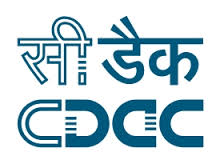 Relevance to the topic
Comparison with your concept
How different is your concept
Base paper details if extended further
Paper Reading & Writing            Grand  Cohort 2018
07-07-2018
11
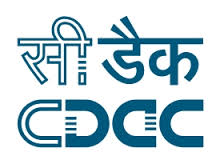 CloneCloud
OOD Metric Suite
Concept Lattice
Property 9
Extending App Memory
Paper Reading & Writing            Grand  Cohort 2018
07-07-2018
12
References
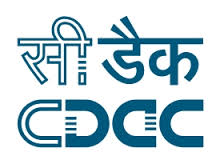 Standard for mentioning references
Journal:
[].Author(s), year published, Article Title, Journal Name, Volume(Issue), pp. doi#
Book:
[].Author(s).Publication year . Article, Edition, Place of Publication:Publisher, Extent, Notes
Paper Reading & Writing            Grand  Cohort 2018
07-07-2018
13
Figures and Tables
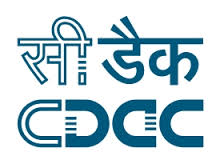 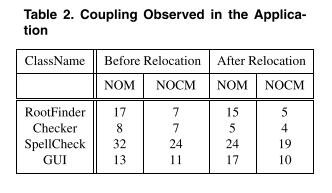 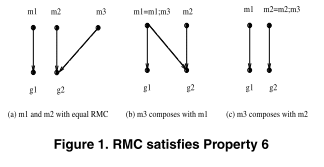 Every figure, table should be numbered.
Every Figure, Table should be referred.
Paper Reading & Writing            Grand  Cohort 2018
07-07-2018
14
Should Not be Ignored
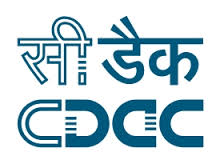 Grammatical Errors
Spelling Mistakes
Incomplete Sentences
Unreferenced Figures/ Tables
Orphan Sentence, Paragraph, Section Heading
Uncited Copy-Paste
Incorrect citations
Paper Reading & Writing            Grand  Cohort 2018
07-07-2018
15
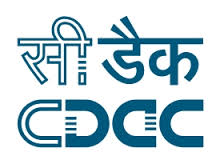 THANK YOU
Paper Reading & Writing            Grand  Cohort 2018
07-07-2018
16